Libera Università Internazionale 
degli Studi Sociali Guido Carli
The Union’s sources of law and the decision-making procedures (II): delegation and implementation
Cristina Fasone & Alessandro Nato
EU Institutions
Lesson 8
Slide statica
Esempio di slide divisoria isitutuzionale (fondo blu)
Overview
Executive rule-making
Comitology pre-Lisbon
Delegation and implementation post-Lisbon
EMA – European Medicines Agency
CJEU, European Parliament v. European Commission, case C-286/14 
CJEU, Olivieri v European Commission and EMA, T-326/99
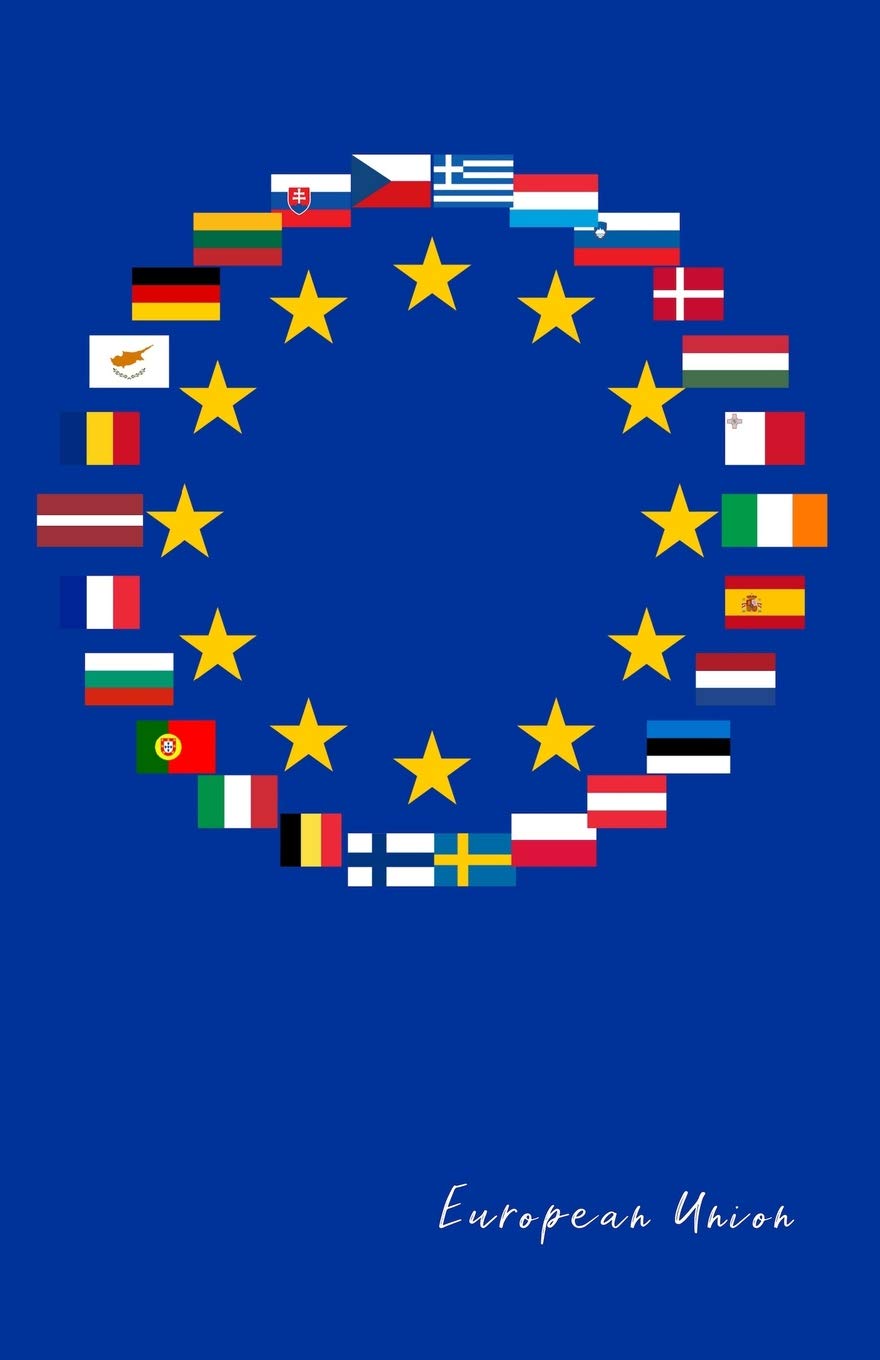 1. Executive rule-making
A general trend:
more suitable for the governance of increasingly complex societies, 
quicker reaction to emergencies and to global challenges
At what cost?
Legality and the rule of law: the EU as a sui generis case 
 very procedural conception of the law (see Article 289(3) TFEU)
Transparency and public deliberation
Comitology and its illusory overcoming after Lisbon: the involvement of Member States’ administrations 

Common Understanding of 2011 and 2016 to reintroduce the role of national experts.
3
2. Comitology pre-Lisbon
Definition of ‘comitology’: 
 set of procedures through which the EC exercises the implementing powers conferred on it by the EU legislator, with the assistance of committees of representatives from EU Member States.
No clear divide between delegated and implementing acts – rather richer variety of acts of implementation
The European Parliament (EP) as one of the main opponent of comitology 
Originally, exclusion of any role for the EP. Gradual, yet limited, empowerment after the Treaty of Amsterdam (regulatory procedure with EP’s scrutiny)
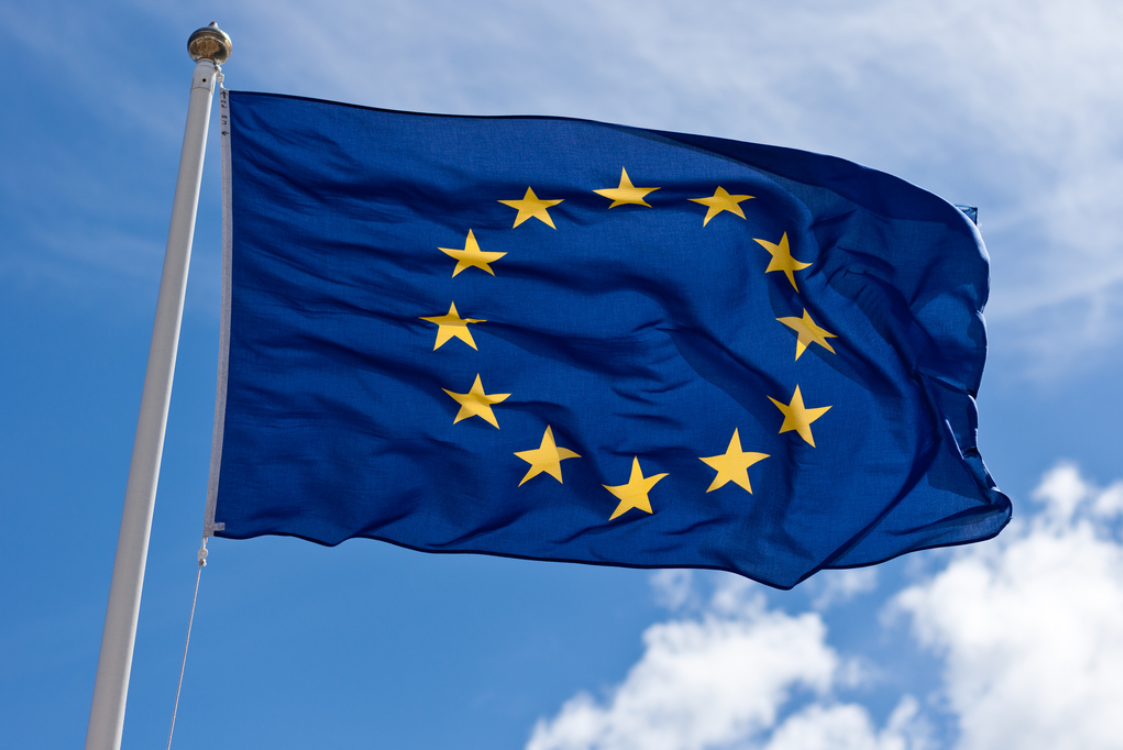 4
Definition of Delegation and Implementation post Lisbon
Implementing acts (Art. 291 TFEU):
Implementing acts are legally binding acts that enable the Commission 
 (under the supervision of committees consisting of EU countries’ representatives)
to set conditions that ensure that EU laws are applied uniformly.
Delegated acts (Art. 290 TFEU):
Delegated acts are legally binding acts that enable the Commission to supplement or amend non‑essential parts of EU legislative acts, 
for example, in order to define detailed measures.
The Commission adopts the delegated act and if Parliament and Council have no objections, it enters into force.
Titolo della Presentazione/Sezione
4 dicembre 2021
5
3. Delegation and implementation post-Lisbon (I)
Both delegated and implementing acts are non-legislative acts
Delegation:
Article 290 TFEU (content of the act)
“1. A legislative act may delegate to the Commission the power to:
adopt non-legislative acts of general application to supplement 
or amend certain non-essential elements of the legislative act.”
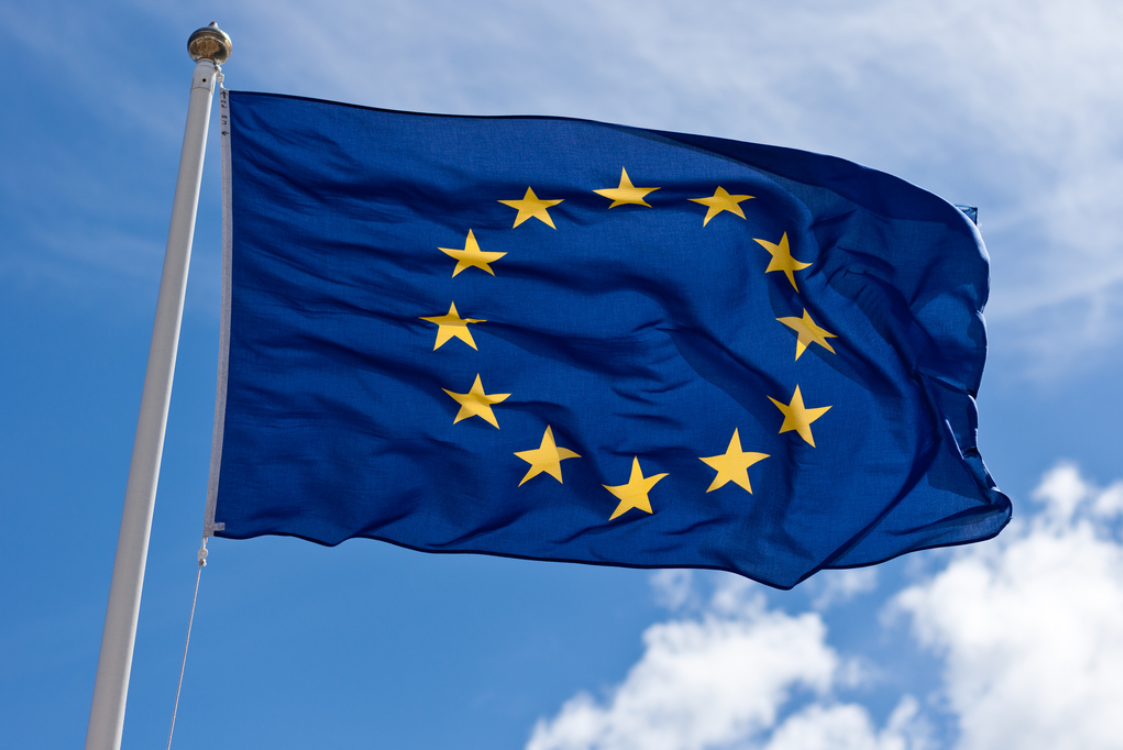 6
3. Delegation and implementation post-Lisbon (II)
The objectives, content, scope and duration of the delegation of power should be explicitly defined in the legislative acts. 

The essential elements of an area should be reserved for the legislative act and accordingly should not be the subject of a delegation of power.”

See CJEU, European Parliament v. European Commission, case C-286/14
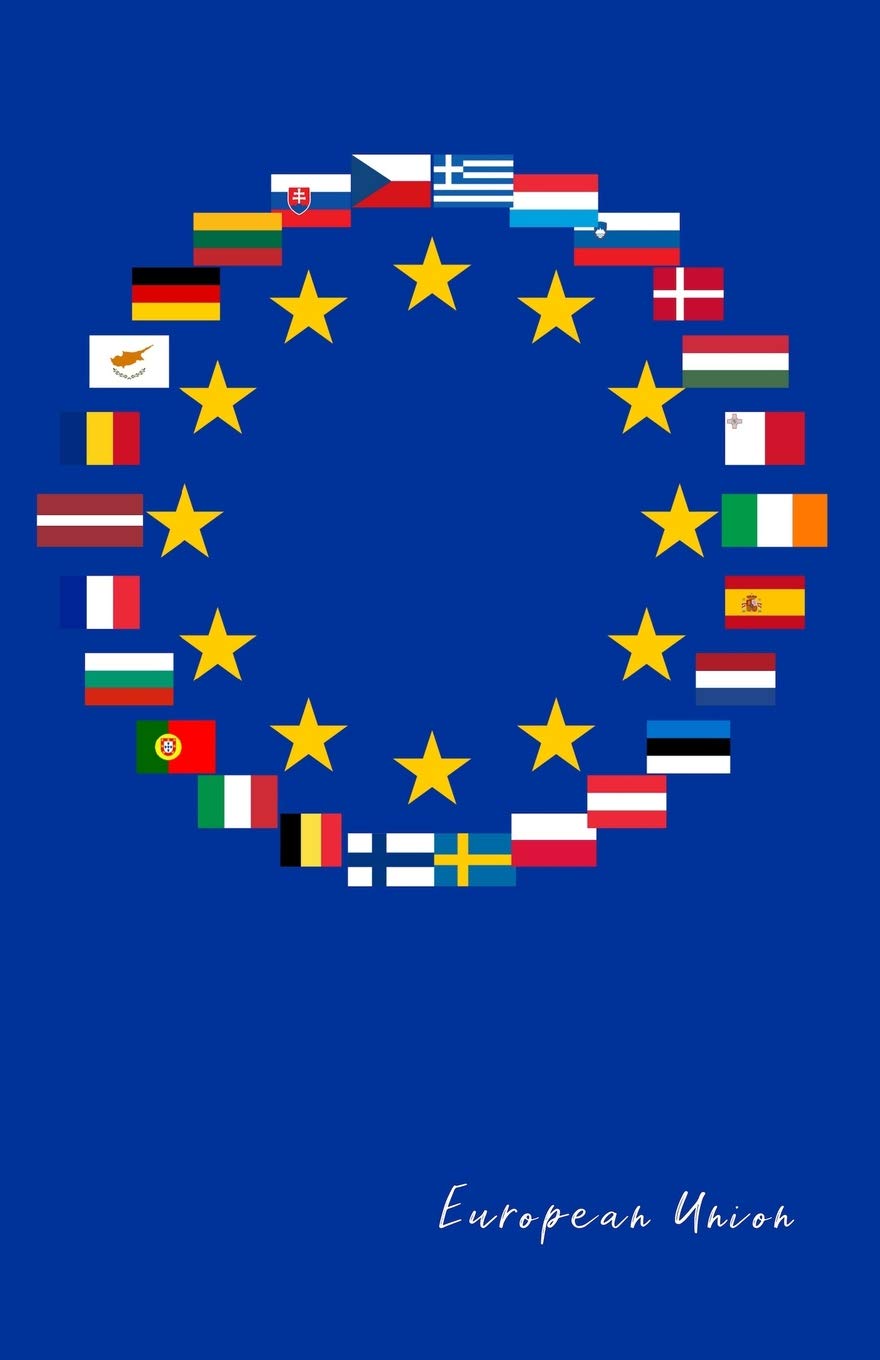 7
3. Delegation and implementation post-Lisbon (III)
Article 290 TFEU (procedure)
“2. Legislative acts shall explicitly lay down the conditions to which the delegation is subject; these conditions may be as follows:
(a) the European Parliament or the Council may decide to revoke the delegation;
(b) the delegated act may enter into force only if no objection has been expressed by the European Parliament or the Council within a period set by the legislative act.
For the purposes of (a) and (b), 
the European Parliament shall act by a majority of its component members, 
and the Council by a qualified majority.”
The EP’s preference for delegated acts
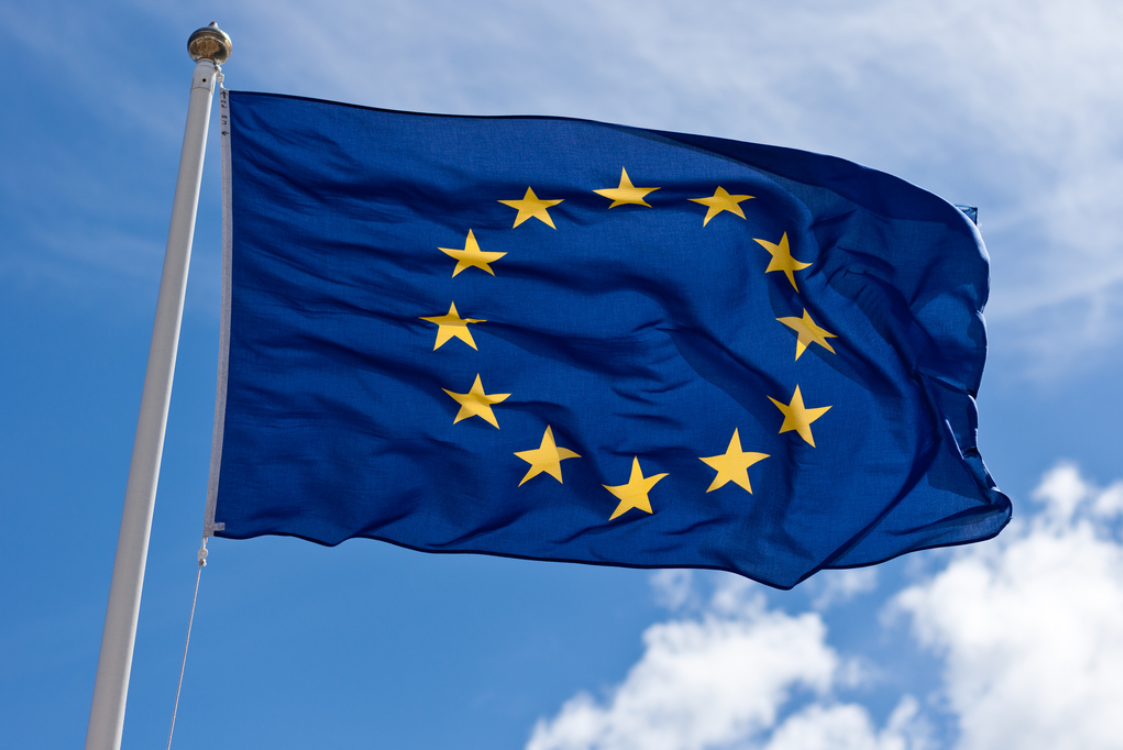 8
3. Delegation and implementation post-Lisbon (IV)
2. Where uniform conditions for implementing legally binding Union acts are needed, 
those acts shall confer implementing powers on the Commission, 
or, in duly justified specific cases and in the cases provided for in Articles 24 and 26 of the Treaty on European Union, on the Council (CFSP and CSDF.”
Implementation:
Article 291 TFEU
“1. Member States shall adopt all measures of national law necessary to implement legally binding Union acts.
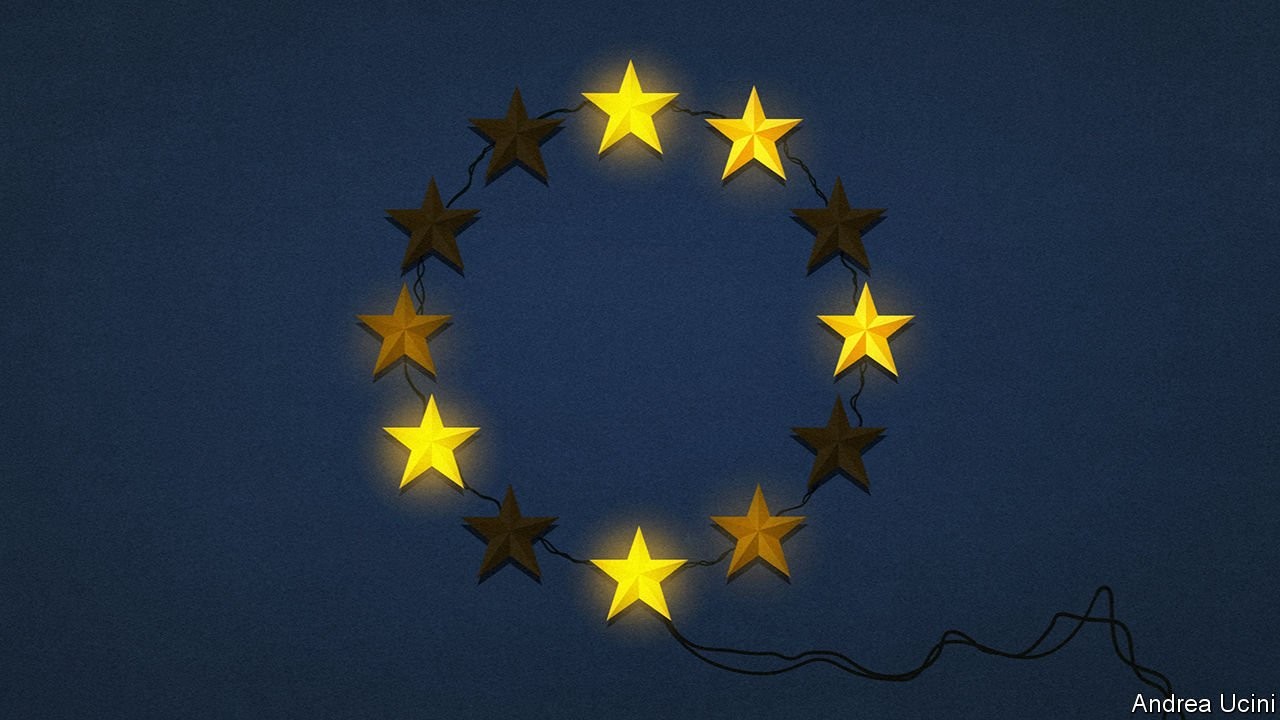 9
3. Delegation and implementation post-Lisbon (V)
A blurred divide between delegated and implementing acts in practice: Commission’s power of legislative initiative
Revision of Common Understanding as part of the Interinstitutional Agreement on Better Law-Making
Implemention Act (Art. 291 TFEU):
3. For the purposes of paragraph 2, the European Parliament and the Council, acting by means of regulations in accordance with the ordinary legislative procedure,
 should lay down in advance the rules and general principles concerning mechanisms for control by Member States of the Commission's exercise of implementing powers.”
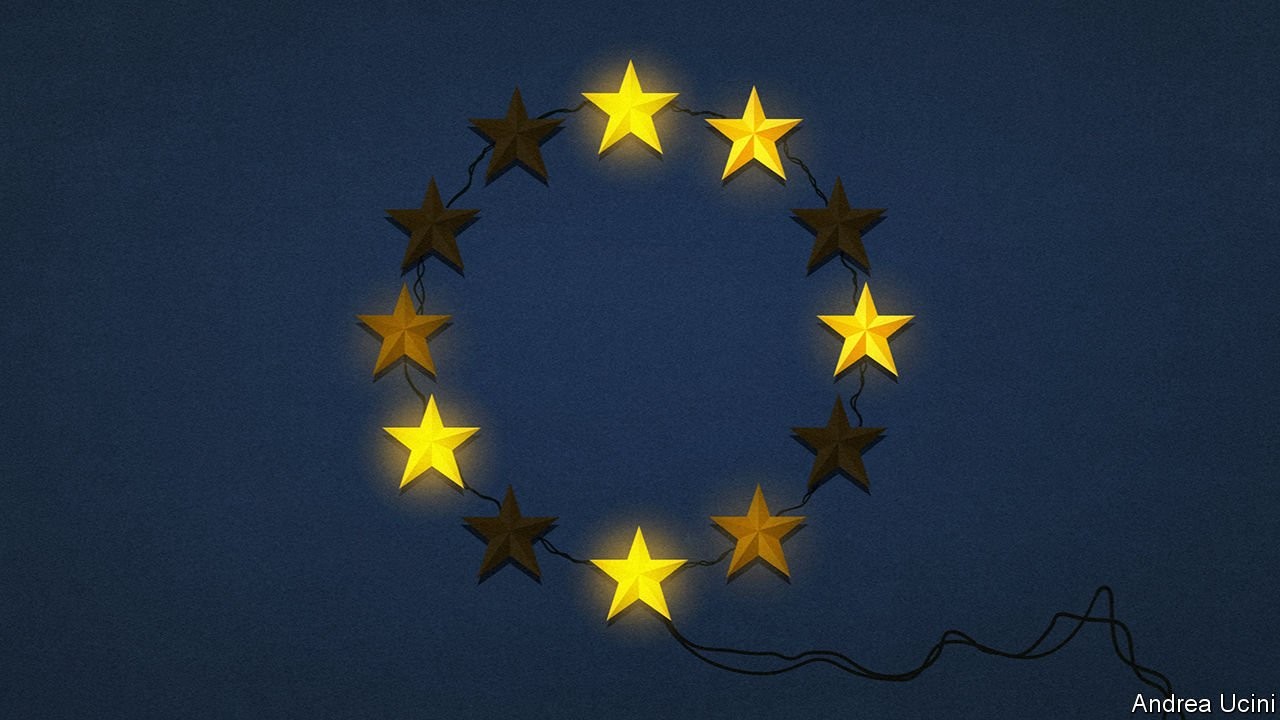 10
3. Delegation and implementation post-Lisbon VI
11
Delegation and implementation post-Lisbon
EMAEuropean Medicines Agency
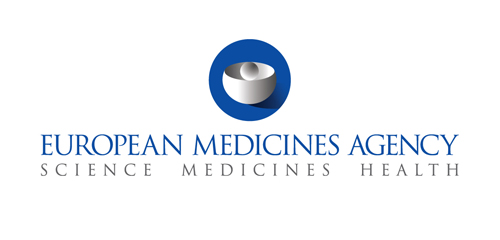 4. EMA - European Medicines Agency
The mission of the EMA is to foster scientific excellence in the evaluation and supervision of medicines, for the benefit of public and animal health in the EU.
The European medicines regulatory network is the cornerstone of EMA's work and success.
The Agency operates at the heart of the network, coordinating and supporting interactions between over fifty national competent authorities for both human and veterinary medicines.
14
EMA Structure and internal organization
EMA has 7 scientific committees that evaluate medicines along their lifecycle from early stages of development, through marketing authorisation to safety monitoring once they are on the market.
EMA has a number of (4.1) working parties and related groups, which the committees can consult on scientific issues relating to their particular field of expertise.
Decentralised agency 
Governed by an independent (1) Management Board (36 member): its day-to-day operations are carried out by the (2) EMA staff, overseen by EMA’s (3) Executive Director.
EMA is a networking organisation whose activities involve thousands of experts from across Europe. These experts carry out the work of (4) EMA's scientific committees.
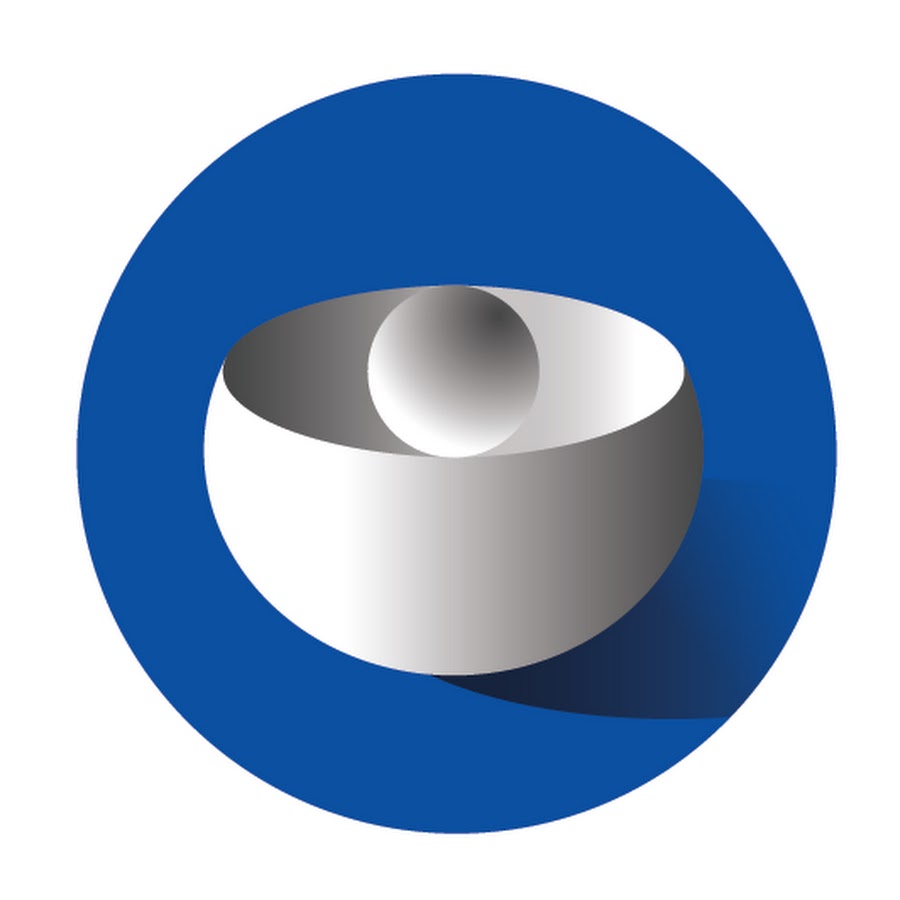 Titolo della Presentazione/Sezione
4 dicembre 2021
15
4. EMA - European Medicines Agency: Fuctions (I)
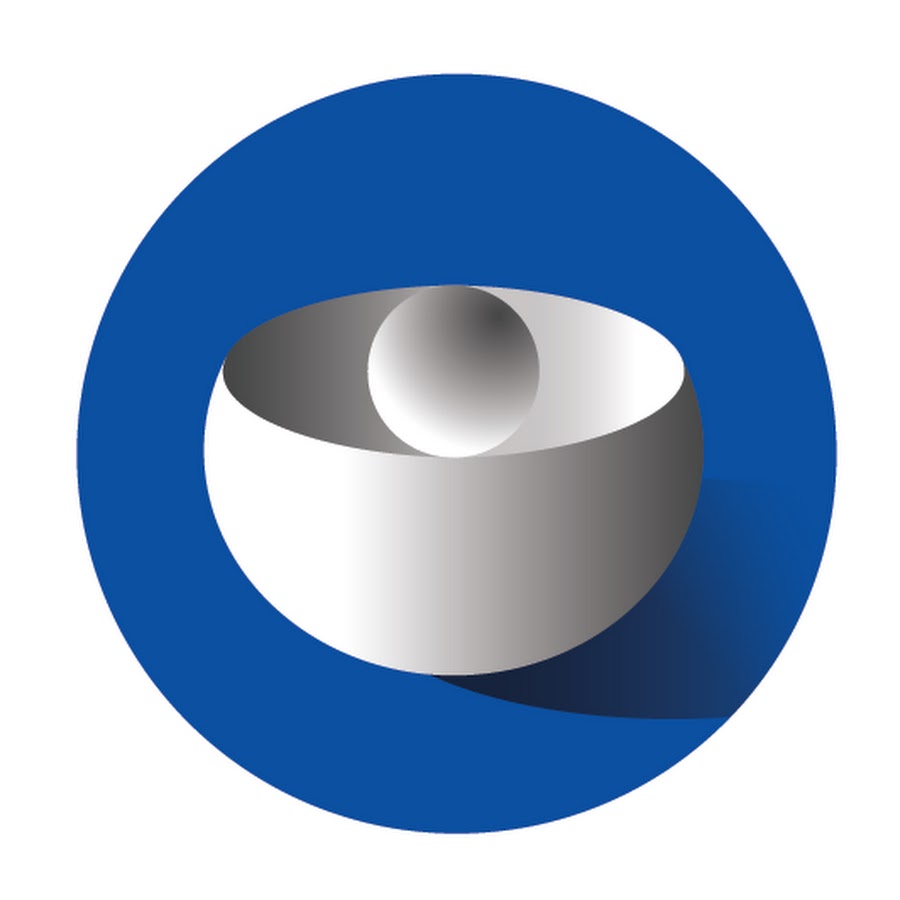 EMA is committed to enabling timely patient access to new medicines, and plays a vital role in supporting medicine development for the benefit of patients.
The Agency uses a wide range of regulatory mechanisms to achieve these aims, which are continuously reviewed and improved.
Sector:
support for early access; scientific advice and protocol assistance; paediatric procedures; scientific support for advanced-therapy medicines; orphan designation of medicines for rare diseases; scientific guidelines on requirements for the quality, safety and efficacy testing of medicines; the Innovation Task Force, a forum for early dialogue with applicants.
16
4. EMA - European Medicines Agency: Functions (II)
Evaluate applications for marketing authorisation
Monitor the safety of medicines across their lifecycle
Provide information to healthcare professionals and patients
Provide medical advice
Develop treatment guidelines
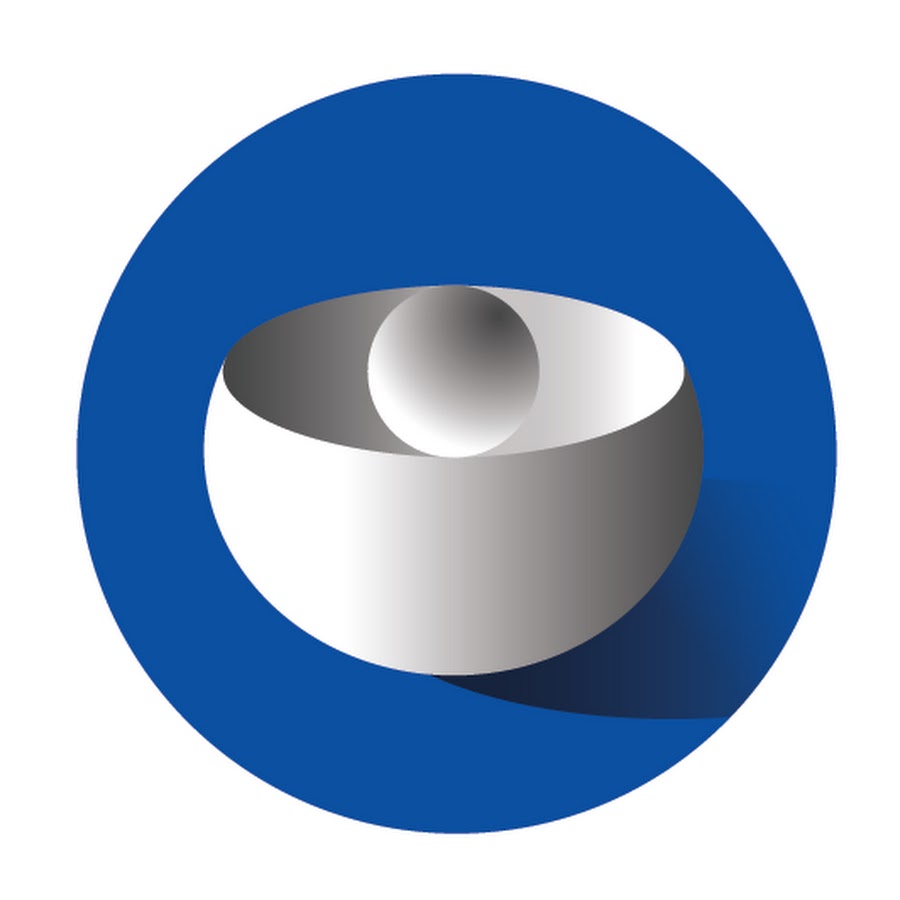 17
4. EMA - European Medicines Agency: Functions (III)
Pharmaco vigilance:
In 2010, a package of legislation was adopted whose main aim is to reinforce pharmacovigilance in the EU. The main legal acts are:
Regulation (EU) No 1235/2010 and Regulation (EU) No 1027/2012 amending, as regards pharmacovigilance, Regulation (EC) No 726/2004;
Directive 2010/84/EU and Directive 2012/26/EU amending, as regards pharmacovigilance, Directive 2001/83/EC.
Commission Implementing Regulation No 520/2012, which concerns operational aspects of implementing the new legislation.
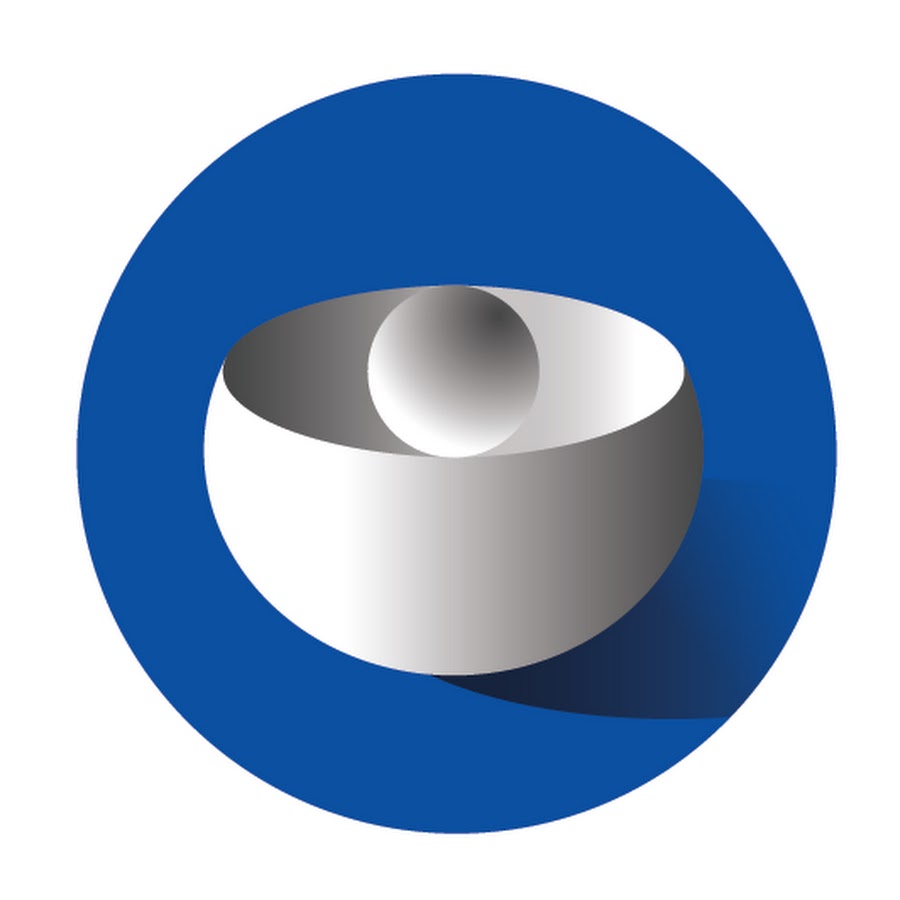 18
CJEU, European Parliament v. European Commission, case C-286/14
CJEU, European Parliament v. European Commission, case C-286/14
Issue: EP asked the ECJ to cancel the delegated act adopted by the EC (DR 275/2014):
A) the Commission had exceeded its powers by adding the text of the delegated act to the basic act, instead of adopting a separate act;
B) the Commission was solely empowered to supplement, not amend the basic act 
ECJ decision: The ECJ agreed with the EP and annulled the act and clarified:
1) DP to ‘supplement’: [EC] limited, to development in detail of non-essential elements of the legislation in question that the legislature has not specified; 
2) DP of a power to ‘amend’: [EC] to modify or repeal non-essential elements laid down by the legislature in that act.
3) EC should have adopted a separate act when exercising its supplementing power:  the EC may not, in the context of the exercise of a power to ‘supplement’ a legislative act, add an element to the actual text of that act.
Titolo della Presentazione/Sezione
4 dicembre 2021
20
5. CJEU, European Parliament v. European Commission, case C-286/14
In 2013 Regulation 1316/2013 (basic act) establishing the Connecting Europe Facility was adopted, conferring on the Commission the power to ‘detail’ funding properties within this facility. 
The text of the basic act does not specify whether the Commission should amend or supplement the basic act. The Commission adopted Delegated Regulation 275/2014 by adding the funding priorities to an annex of the basic act. 
The EP claimed the Commission had exceeded its powers by adding the text of the delegated act to the basic act, instead of adopting a separate act. 
The EP claimed the Commission was solely empowered to supplement, not amend the basic act and sought to annul the Delegated Regulation. The CJEU agreed with the EP and annulled the act.
Titolo della Presentazione/Sezione
4 dicembre 2021
21
5. CJEU, European Parliament v. European Commission, case C-286/14
According to the CJEU, the wording of the basic act (‘to detail’) ought to be regarded as conferring a delegated power within the meaning of Article 290(1) TFEU. 
The delegation of a power to ‘supplement’ a legislative act is meant only to authorise the Commission to flesh out that act. Where the Commission exercises that power, its authority is limited, in compliance with the entirety of the legislative act, adopted by the legislature, to development in detail of non-essential elements of the legislation in question that the legislature has not specified. 
By contrast, the delegation of a power to ‘amend’ a legislative act aims to authorize the commission to modify or repeal non-essential elements laid down by the legislature in that act (thus in cases where the Commission exercises that power, it is not required to act in compliance with the elements that the authority conferred on it aims precisely to ‘amend’.) 
The CJEU held that, because of these differences, article 290(1) TFEU requires the legislature to determine the nature of the delegation that it intends to confer on the Commission. This cannot be left to the Commission to determine. In this particular case, detailing the funding priorities amounts to supplementing the basic act.
Titolo della Presentazione/Sezione
4 dicembre 2021
22
5. CJEU, European Parliament v. European Commission, case C-286/14
In addition, the CJEU held that Commission should have adopted a separate act when exercising its supplementing power: 
the Commission may not, in the context of the exercise of a power to ‘supplement’ a legislative act, add an element to the actual text of that act. 
Such incorporation would be liable to create confusion as to the legal basis of that element, and would make it impossible for the Commission to replace or delete parts of the delegated act when necessary.
23
CJEU, Olivieri v European Commission and EMA, T-326/99
6. CJEU, Olivieri v European Commission and EMA, T-326/99
Issue: the justiciability of EU agencies’ opinions
 --> EMA’s opinions on the withdrawal or the suspension of the marketing authorisations of medicinal products.
ECJ Decision:
The Court of Justice has recognised the justiciability of EU agencies’ opinions
This justiciability is recognized in cases where the opinions structured the Commission's decision 
or their content formed an integral part of the reasoning of the decision in question.
In the case of EMA opinions on the withdrawal or suspension of the marketing authorizations for medicines, the acts of the EU agencies could be reviewed together with the relevant binding Commission decision.
Titolo della Presentazione/Sezione
4 dicembre 2021
25
6. CJEU, Olivieri v European Commission and EMA, T-326/99
The Court of Justice has recognised the justiciability of EU agencies’ opinions, where they structured the decision of the Commission or their content constituted an integral part of the motivation of the decision in question, such as the EMA’s opinions on the withdrawal or the suspension of the marketing authorisations of medicinal products.
In these cases, EU agencies’ acts could be reviewed together with the relevant binding decision of the Commission.
26